projectمقرر عرب 101
النسب
أ. احلام المطيري
يوم الخميس  30/1/1437هـ
شواذ النسب
سمع عن العرب بعض الأسماء المنسوبة على غير القواعد الأساسية التي ذكرناها آنفاً ، وقد نسب إليها شذوذاً ، وهي مسموعة لا يقاس عليها :
وأهمها ما يلي :
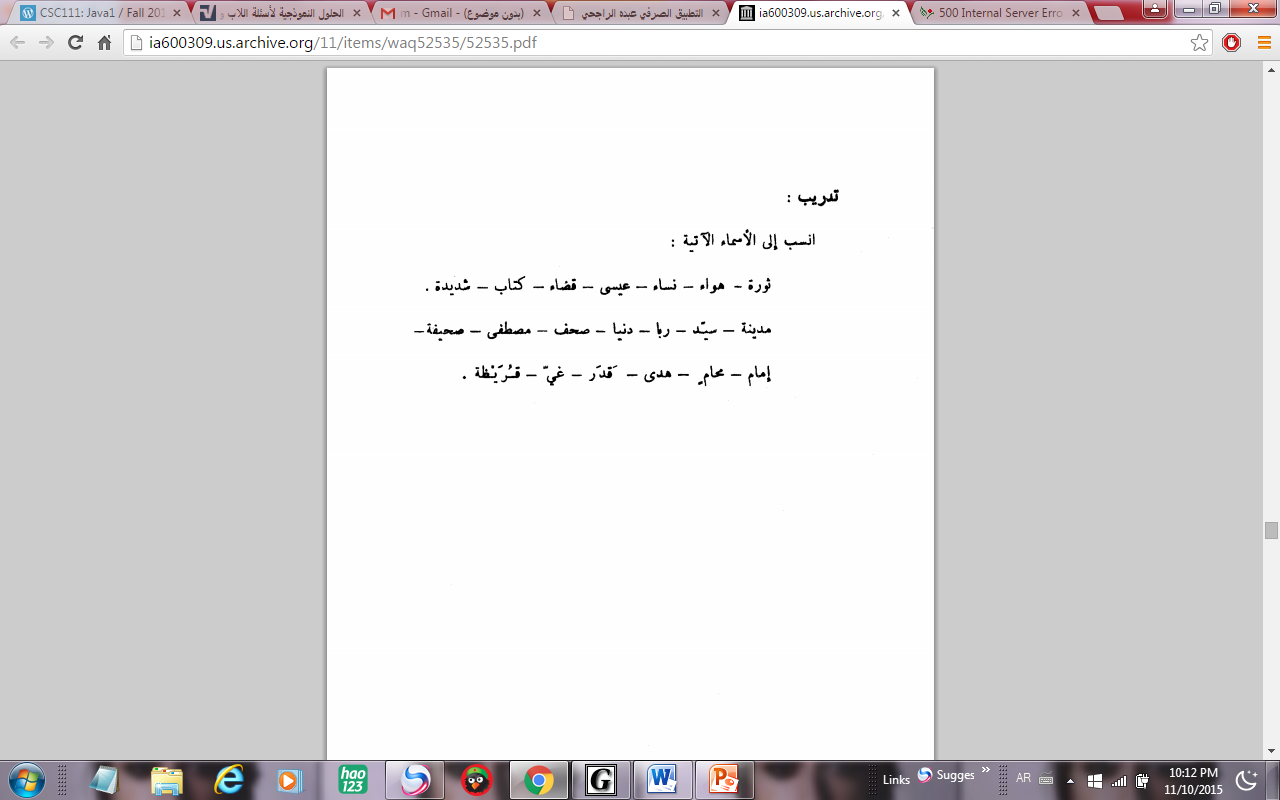 المراجع
موقع الدكتور مسعد زياد
التطبيق الصرفي لعبدو الراجحي